Lesson 26 – John 21:1-25
Lesson 25 – Question 1
When did Mary Magdalene discover the body of Jesus was gone?
John 20:1 (NASB95) 
1 Now on the first day of the week Mary Magdalene came early to the tomb, while it was still dark, and saw the stone already taken away from the tomb.
[Speaker Notes: v. 1 — Early on the first day of the week several women came to the tomb of Jesus bringing spices with which to complete the preparation of His body for burial which had been hastily done earlier. Although John names only Mary Magdalene, we know from the Synoptics that other women were with her (cf. Matt. 28:1; Mark 16:1-4; Luke 23:1-3,10).

When did Christ arise? The answer is “on the third day” (cf. Matt. 16:21; Luke 9:22; Acts 10:40; I Cor. 15:4). Two other expressions are also found:”in three days” (Matt. 26:61; John 2:19), and “after three days” (Matt. 27:63; Mark 8:31). All of these expressions embrace the same period according to the Hebrew reckoning of time. Some students have vainly sought to prove that Jesus was in the grave a total of seventy-two hours because of His statement in Matt. 12:40. Such proof is unnecessary and impossible because in attempting such one must ignore that the Jews counted any part of a day or night as though it were the whole. For example, the Pharisees quoted Jesus as saying “after three days I will rise again”; but they requested a guard for His sepulchre “until the third day” (Matt. 27:63-64). The Hebrew form of reckoning time is clearly seen in the story of Esther. She instructed the Jews of Shushan neither to eat nor drink for “three days, night or day”; yet she went into the king’s presence “on the third day”(Esth. 4:16; 5:1). In Gen. 42:17-18 it is said that Joseph put his brothers “into ward three days.” However, on “the third day” he released them. Years, as well as days, were also counted as a whole if any part was in-cluded. Although Paul preached in Ephesus about two years and three months (Acts 19:8-10), he later described this period in round numbers as having been “three years” (Acts 20:31).



132

Jesus was crucified on Friday which was the preparation day, i.e., the day before the Sabbath (cf. Mark 15:42; Luke 23:54-56). He arose early on the first day of the week (cf. Mark 16:9; Lk. 24:1). According to the Hebrew manner of counting periods of time, the night and day of Friday (“Preparation”) was the first day. The night and day of the Sabbath was the second day. He arose on “the third day,” which was the first day of the week.

Sabbatarians have attempted to prove that Jesus was raised on the Sabbath day rather than on the first day of the week. Luke’s account clearly refutes their claim. In Luke 24:1 the time is established as “the first day of the week.” Later, on “that same day”(v. 13), Jesus talked with two men from the village of Emmaus who affirmed that “today is the third day since all these things were done”(Luke 24:21). This was according to His promise that He would on “the third day rise again” (v. 7). Even though Matthew’s account is translated as “in the end of the sabbath” (Matt. 28:1), the literal construction means “the sabbath having just passed, after the sabbath, i.e., at the early dawn of the first day of the week — an interpretation absolutely demanded …” (Thayer p. 471). Therefore Matthew’s ac-count harmonizes with Mark, Luke, and John that “as it began to dawn toward the first day of the week, came Mary Magdalene and the other Mary to see the sepulchre.”
 Harkrider. (n.d.). Book of John.

 Harkrider. (n.d.). Book of John.]
Lesson 25 – Question 2
What did she think had happened to His body?
John 20:2 (NASB95) 
2 So she ran and came to Simon Peter and to the other disciple whom Jesus loved, and said to them, “They have taken away the Lord out of the tomb, and we do not know where they have laid Him.”
[Speaker Notes: v. 2 — The empty tomb stands as formidable testimony to answer all skeptics who doubt or deny the Lord’s resurrection. Where did His body go? If His enemies stole the body, why did not they later produce the evidence and stop the rapid spread of Christianity? If the disciples stole His body, why were they later willing to die for a lie? Furthermore, why would their enemies have protected the soldiers who were stationed at the tomb to prevent such? (cf. Matt. 28:11-15) The disciples did not expect Him to be raised! This is witnessed by the announcement of Mary, “they have taken away the Lord out of the sepulchre”!
 Harkrider. (n.d.). Book of John.

 Harkrider. (n.d.). Book of John.]
Lesson 25 – Question 3
What did Peter see had been done 
with the burial clothes?
John 20:6–7 (NASB95) 
6 And so Simon Peter also came, following him, and entered the tomb; and he saw the linen wrappings lying there, 7 and the face-cloth which had been on His head, not lying with the linen wrappings, but rolled up in a place by itself.
[Speaker Notes: vv. 6-7 — John outran Peter, and what he saw when he looked into the tomb refutes any claim that His body had been hastily or forcibly removed.The linen clothes in which the body had been wrapped were lying in one place, and the handkerchief which had been about His head was carefully folded up and laid separately. If His body had been stolen, why were these clothes removed and left behind?
 Harkrider. (n.d.). Book of John.
 Harkrider. (n.d.). Book of John.]
Lesson 25 – Question 4
What did Mary see when she looked into the sepulcher?
John 20:11–12 (NASB95) 
11 But Mary was standing outside the tomb weeping; and so, as she wept, she stooped and looked into the tomb; 12 and she saw two angels in white sitting, one at the head and one at the feet, where the body of Jesus had been lying.
[Speaker Notes: av. 11-12 — Mary returned to the tomb following Peter and John who ran. Perhaps they had already left when she arrived, and as she, weeping, stooped to look into the tomb with the hope perhaps that she had earlier overlooked the body, she saw two angels dressed in white, one at the head and the other at the feet, where the body of Jesus had lain. While Mary had gone to tell the disciples, the other women remained and an angel spoke to them (cf. Mark 16:1-8: Luke 24:1-8). Those women had now left as also had Peter and John.
 Harkrider. (n.d.). Book of John.
 Harkrider. (n.d.). Book of John.]
Lesson 25 – Question 5
What did Mary first say when she thought Jesus was the gardener?
John 20:14–15 (NASB95) 
14 When she had said this, she turned around and saw Jesus standing there, and did not know that it was Jesus. 15 Jesus said to her, “Woman, why are you weeping? Whom are you seeking?” Supposing Him to be the gardener, she said to Him, “Sir, if you have carried Him away, tell me where you have laid Him, and I will take Him away.”
[Speaker Notes: vv. 13-15 — Mary Magdalene was the first person to whom the Lord appeared after His resurrection (Mark 16:9), but she did not immediately recognize Him. Her eyes were perhaps veiled with tears, and besides, she was not expecting Jesus to be alive. She thought He was the gardener and enquired where they had taken the body of Jesus.
 Harkrider. (n.d.). Book of John.
 Harkrider. (n.d.). Book of John.]
Lesson 25 – Question 6
Why would Jesus not let Mary touch Him?
John 20:17 (NASB95) 
17 Jesus said to her, “Stop clinging to Me, for I have not yet ascended to the Father; but go to My brethren and say to them, ‘I ascend to My Father and your Father, and My God and your God.’ ”
[Speaker Notes: vv. 16-18 — When Jesus called her by name, she knew who He was and exclaimed, “Rabboni,” which is an Hebrew expression meaning “My Great Teacher.” Her first impulse was to grasp Him (cf. Matt. 28:9-10). Jesus told her, “stop clinging to me.” This expression means more than “do not touch me” because He later told Thomas to do that (v. 27). But Mary needed to understand the deeper significance of His bodily resurrection and then relate that to the others. She was exhorted to go tell the Lord’s “brethren” that He was soon to return to His heavenly Father. His bodily resurrection was important, but His ascension to heaven to reign at the right hand of God was also cause for rejoicing (cf. Heb. 1:3; 8:1; Eph. 1:20-23; Daniel 7:13-14). He here called His disciples “brethren,” a tender appellation for those who belong to the same family (cf. Rom. 8:17). In a spiritual sense His Father and their Fa-ther was the same; His God (under whom He served as a man and between whom and all other men He is the mediator, 1 Tim. 2:5) is the same as their God (cf. 2 Cor. 6:16-18).
 Harkrider. (n.d.). Book of John.]
Lesson 25 – Question 7
When did Jesus appear to the disciplesthe first time? The second time?
John 20:19 (NASB95) 
19 So when it was evening on that day, the first day of the week, and when the doors were shut where the disciples were, for fear of the Jews, Jesus came and stood in their midst and said to them, “Peace be with you.” 
John 20:26 (NASB95) 
26 After eight days His disciples were again inside, and Thomas with them. Jesus came, the doors having been shut, and stood in their midst and said, “Peace be with you.”
Lesson 25 – Question 8
What authority did Jesus give them in regard to sin?
John 20:22–23 (NASB95) 
22 And when He had said this, He breathed on them and said to them, “Receive the Holy Spirit. 23 “If you forgive the sins of any, their sins have been forgiven them; if you retain the sins of any, they have been retained.”
[Speaker Notes: av. 21-23 — John’s account of the great commission is not as complete as Matthew’s (28:18-20); Mark’s (16:15-16); or Luke’s (24:46-48); however, the basic message is the same. Jesus Christ sent them to preach salvation, and those who obeyed their message would be forgiven; those who rejected would be lost! The power of forgiveness was not within the realm of their human opinion, but they were to preach what already had been “bound and loosed in heaven” (cf. Matt. 16:19; 18:18; 1 Thess. 2:13). Jesus “breathed” on them saying, “Receive ye the Holy Spirit.” We are not told what changes, if any, they received at that moment. Some students sug-gest that this should be understood in the light of Luke 24:49 and Acts 1:4-5 as a symbolical way of reassuring them of the promise of the baptism of the Holy Spirit which occurred later on the day of Pentecost (Acts 2). We do know that after the baptism of the Holy Spirit they began to preach the message of salvation and to manifest the signs which confirmed that the word they preached was from God (cf. Heb. 2:4).
 Harkrider. (n.d.). Book of John.]
Lesson 25 – Question 9
What did Thomas say when he saw Jesus first hand?
John 20:28 (NASB95) 
28 Thomas answered and said to Him, “My Lord and my God!”
[Speaker Notes: vv. 26-29 — In the Hebrew usage the expression “after eight days” would literally mean “on the eighth day” (see notes on 20:1). Therefore this appearance of Jesus was on the next first day of the week, one week after His resurrection. Thomas required the ultimate proof, and the Lord provided it by inviting Thomas to touch Him.

Thomas responded, “My Lord and my God.” Jesus would surely have reprimanded Thomas had this description not been appropriate (cf. 1:1-3). It was necessary for Jesus to “show Himself alive … by many infallible proofs” (Acts 1:3). “Blessed are they that have not seen and yet have believed.” Their faith will be based on the testimony of those who have seen and on the irrefut-able evidence of the empty tomb.
 Harkrider. (n.d.). Book of John.]
Lesson 25 – Question 10
Why are these things written in the book of John?
John 20:30–31 (NASB95) 
30 Therefore many other signs Jesus also performed in the presence of the disciples, which are not written in this book; 31 but these have been written so that you may believe that Jesus is the Christ, the Son of God; and that believing you may have life in His name.
Lesson 25 – True / False – Question 1
Peter outran John to the tomb but waited so both entered together.
– FALSE –

John 20:4–6 (NASB95) 
4 The two were running together; and the other disciple ran ahead faster than Peter and came to the tomb first; 5 and stooping and looking in, he saw the linen wrappings lying there; but he did not go in. 6 And so Simon Peter also came, following him, and entered the tomb; and he saw the linen wrappings lying there,
Lesson 25 – True / False – Question 2
The napkin and linen clothes indicated a hurried departure.
– FALSE – 

John 20:6–7 (NASB95) 
6 And so Simon Peter also came, following him, and entered the tomb; and he saw the linen wrappings lying there, 7 and the face-cloth which had been on His head, not lying with the linen wrappings, but rolled up in a place by itself.
Lesson 25 – True / False – Question 3
The disciples knew the scriptures about Jesus being raised.
– FALSE – 

John 20:8–9 (NASB95) 
8 So the other disciple who had first come to the tomb then also entered, and he saw and believed. 9 For as yet they did not understand the Scripture, that He must rise again from the dead.
Lesson 25 – True / False – Question 4
The disciples met behind closed doors for fear of the Jews.
– TRUE – 

John 20:19 (NASB95) 
19 So when it was evening on that day, the first day of the week, and when the doors were shut where the disciples were, for fear of the Jews, Jesus came and stood in their midst and said to them, “Peace be with you.”
Lesson 25 – True / False – Question 5
Thomas confirmed the resurrection of Jesus by the “eye of faith.”
– FALSE – 

John 20:25 (NASB95) 
25 So the other disciples were saying to him, “We have seen the Lord!” But he said to them, “Unless I see in His hands the imprint of the nails, and put my finger into the place of the nails, and put my hand into His side, I will not believe.”
[Speaker Notes: Demanded evidence.]
Lesson 25 – Research Question
Compare the four accounts of the Great Commission and harmonize the statements recorded in Mt, Mk, Lk & Jn.
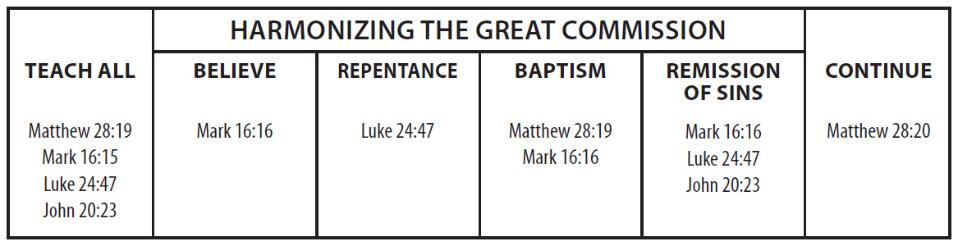 John Workbook – Page 137
Matthew 28:19–20 (NASB95) 19 “Go therefore and make disciples of all the nations, baptizing them in the name of the Father and the Son and the Holy Spirit, 20 teaching them to observe all that I commanded you; and lo, I am with you always, even to the end of the age.”
Mark 16:15–16 (NASB95) 
15 And He said to them, “Go into all the world and preach the gospel to all creation. 16 “He who has believed and has been baptized shall be saved; but he who has disbelieved shall be condemned.
John 20:23 (NASB95) 23 “If you forgive the sins of any, their sins have been forgiven them; if you retain the sins of any, they have been retained.”
Luke 24:47 (NASB95) 
47 and that repentance for forgiveness of sins would be proclaimed in His name to all the nations, beginning from Jerusalem.
[Speaker Notes: Acts book 1 – Pg. 7
Acts book 2 – Pg. 59]
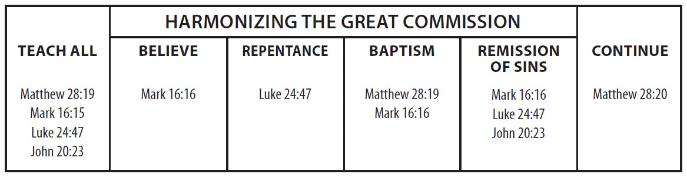 John Workbook – Page 137
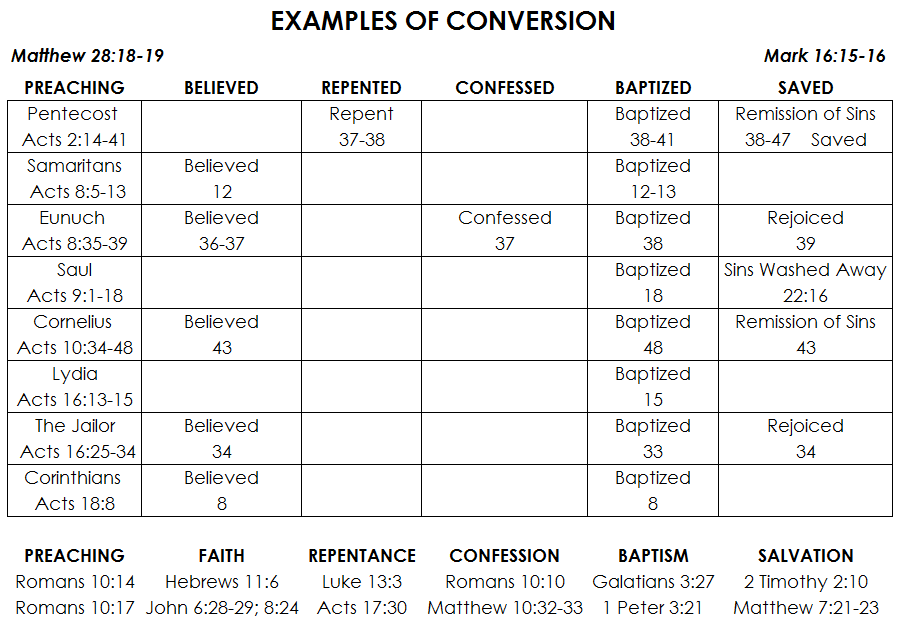 Acts 1 Workbook – Page 7 / Acts 2 Workbook – Page 59
[Speaker Notes: Acts book 1 – Pg. 7
Acts book 2 – Pg. 59]
Please schedule an OWC with customer. I will be available from 9am IST to 7pmIST. Please check with customer and let us know their available timing.
Lesson 26 – John 21:1-25
After the beginning of the 2nd week (20:26) and the ascension 33-40 days later (Acts 1:3)
John 21:1 (NASB95) 1 After these things Jesus manifested Himself again to the disciples at the Sea of Tiberias, and He manifested Himself in this way.
Sea of Galilee
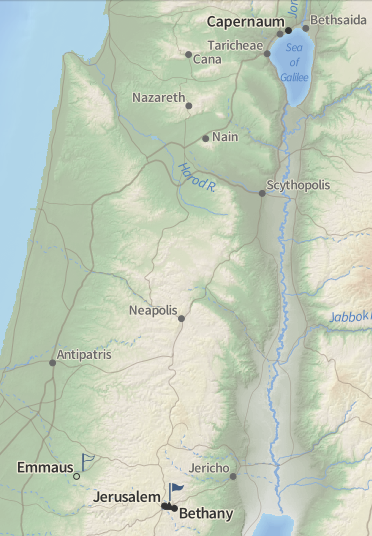 Matthew 28:7 (NASB95) 
7 “Go quickly and tell His disciples that He has risen from the dead; and behold, He is going ahead of you into Galilee, there you will see Him; behold, I have told you.”
[Speaker Notes: Assuring the disciples that he truly was resurrected and not imagined.]
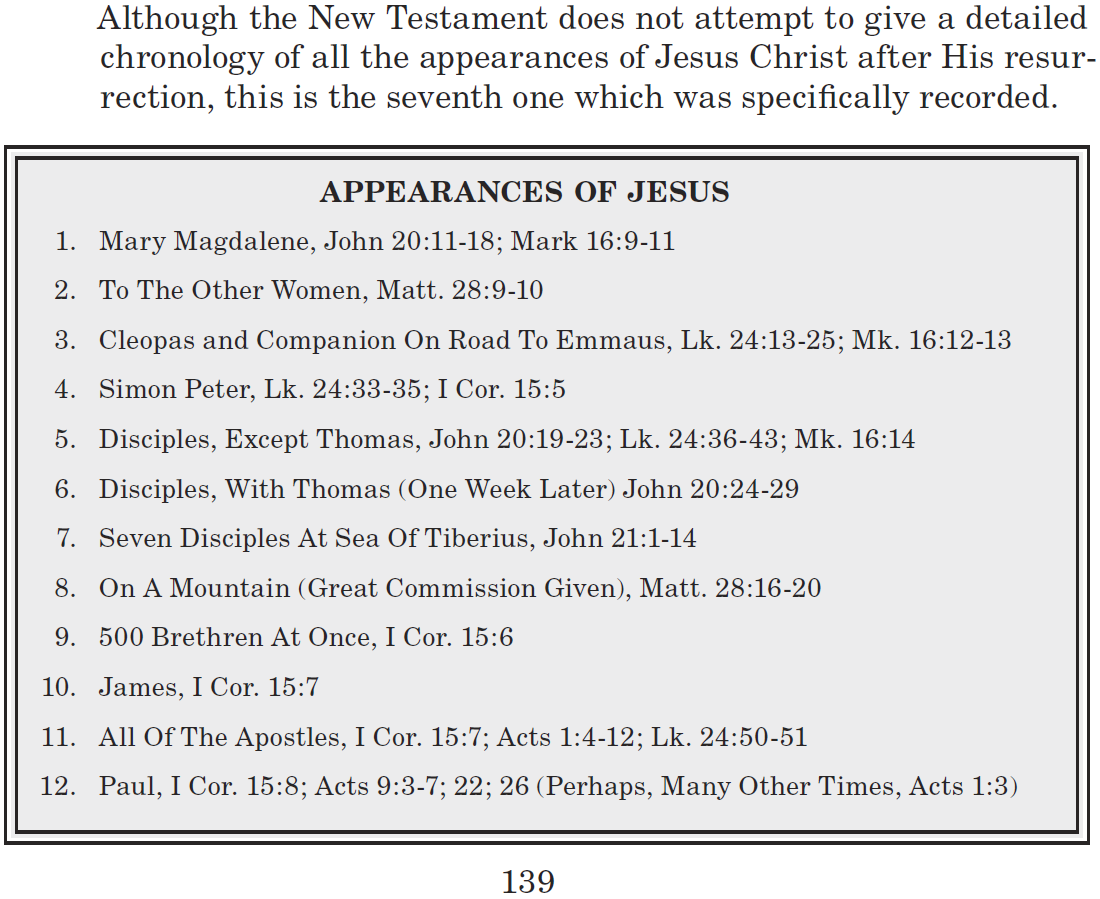 [Speaker Notes: Assuring the disciples that he truly was resurrected and not imagined.]
Five of the seven identified
John 21:2-3 (NASB95) 2 Simon Peter, and Thomas called Didymus, and Nathanael of Cana in Galilee, and the sons of Zebedee, and two others of His disciples were together. 3 Simon Peter said to them, “I am going fishing.” They said to him, “We will also come with you.” They went out and got into the boat; and that night they caught nothing.
Peter is the man of action … and was well skilled at fishing!
Similar to Luke 5 in many ways … ≈ 3 years prior
Luke 5:4,6,10 (NASB95) 
4 When He had finished speaking, He said to Simon, “Put out into the deep water and let down your nets for a catch.” … 6 When they had done this, they enclosed a great quantity of fish, and their nets began to break; … 10 and so also were James and John, sons of Zebedee, who were partners with Simon. And Jesus said to Simon, “Do not fear, from now on you will be catching men.”
Matthew 4:21 (NASB95) 
21 Going on from there He saw two other brothers, James the son of Zebedee, and John his brother, in the boat with Zebedee their father, mending their nets; and He called them.
[Speaker Notes: James and John They are waiting on the Lord. In Galilee.]
Day breaking
John 21:4-6 (NASB95) 4 But when the day was now breaking, Jesus stood on the beach; yet the disciples did not know that it was Jesus. 5 So Jesus said to them, “Children, you do not have any fish, do you?” They answered Him, “No.” 6 And He said to them, “Cast the net on the right-hand side of the boat and you will find a catch.” So they cast, and then they were not able to haul it in because of the great number of fish.
Important thing here was to heed the Lord’s instruction and obeying his command!
[Speaker Notes: Luke 5:1-2 … 3 yrs earlier.He knew who it was because of what happened previously!]
Disciple whom Jesus loved is John
John 21:7-8 (NASB95) 7 Therefore that disciple whom Jesus loved said to Peter, “It is the Lord.” So when Simon Peter heard that it was the Lord, he put his outer garment on (for he was stripped for work), and threw himself into the sea. 8 But the other disciples came in the little boat, for they were not far from the land, but about one hundred yards away, dragging the net full of fish.
Peter is a man of action!
Peter would have been wearing a tunic, or garment next to the skin … he put his outer garment on
They were excited!!!
[Speaker Notes: Fisher’s coat … upper garment.]
Miracle seems to show Jesus will continue to multiply their efforts, but it does require their obedience and action
John 21:9-11 (NASB95) 9 So when they got out on the land, they saw a charcoal fire already laid and fish placed on it, and bread. 10 Jesus said to them, “Bring some of the fish which you have now caught.” 11 Simon Peter went up and drew the net to land, full of large fish, a hundred and fifty-three; and although there were so many, the net was not torn.
Seems they counted the fish, 153, and were impressed the net was not broken!
This also validates John as an eyewitness knowing exact facts of events
[Speaker Notes: Drug them to the shore. When you do what God says, the reward follows. Spiritually.]
Tangible evidence Jesus was resurrected
John 21:12-14 (NASB95) 12 Jesus said to them, “Come and have breakfast.” None of the disciples ventured to question Him, “Who are You?” knowing that it was the Lord. 13 Jesus came and took the bread and gave it to them, and the fish likewise. 14 This is now the third time that Jesus was manifested to the disciples, after He was raised from the dead.
Even though Jesus died, their relationship has not changed
Being impressed, Peter spoke about this in his preaching later
Third time in the book of John (20:19, 20:26)
Acts 10:40–41 (NASB95) 
40 “God raised Him up on the third day and granted that He become visible, 41 not to all the people, but to witnesses who were chosen beforehand by God, that is, to us who ate and drank with Him after He arose from the dead.
[Speaker Notes: Jesus invited them to “come and dine.” On the day of His resurrection He had eaten with them which proved His bodily resurrection (cf. Lk. 24:36-43). -  Harkrider. (n.d.). Book of John.
Luke 24:36–49 (NASB95) 
36 While they were telling these things, He Himself stood in their midst and said to them, “Peace be to you.” 37 But they were startled and frightened and thought that they were seeing a spirit. 38 And He said to them, “Why are you troubled, and why do doubts arise in your hearts? 39 “See My hands and My feet, that it is I Myself; touch Me and see, for a spirit does not have flesh and bones as you see that I have.” 40 And when He had said this, He showed them His hands and His feet. 41 While they still could not believe it because of their joy and amazement, He said to them, “Have you anything here to eat?” 42 They gave Him a piece of a broiled fish; 43 and He took it and ate it before them.]
John 21:15-17 (NASB95) 15 So when they had finished breakfast, Jesus said to Simon Peter, “Simon, son of John, do you love Me more than these?” He said to Him, “Yes, Lord; You know that I love You.” He said to him, “Tend My lambs.” 16 He said to him again a second time, “Simon, son of John, do you love Me?” He said to Him, “Yes, Lord; You know that I love You.” He said to him, “Shepherd My sheep.” 17 He said to him the third time, “Simon, son of John, do you love Me?” Peter was grieved because He said to him the third time, “Do you love Me?”
And he said to Him, “Lord, You know all things; You know that I love You.” Jesus said to him, “Tend My sheep.
Matthew 5:43–48 (NASB95) 
43 “You have heard that it was said, ‘You shall love your neighbor and hate your enemy.’ 44 “But I say to you, love your enemies and pray for those who persecute you, 45 so that you may be sons of your Father who is in heaven; for He causes His sun to rise on the evil and the good, and sends rain on the righteous and the unrighteous. 46 “For if you love those who love you, what reward do you have? Do not even the tax collectors do the same? 47 “If you greet only your brothers, what more are you doing than others? Do not even the Gentiles do the same? 48 “Therefore you are to be perfect, as your heavenly Father is perfect.
3x Peter denied the Lord (Jn 18), here Jesus shows forgiveness
1 Peter 5:1 (NASB95) 
1 Therefore, I exhort the elders among you, as your fellow elder and witness of the sufferings of Christ, and a partaker also of the glory that is to be revealed,
Two different words for love used:
agapao: a term indicating strong devotion of a high order; … active good will toward another
Luke 22:60–62 (NASB95) 
60 But Peter said, “Man, I do not know what you are talking about.” Immediately, while he was still speaking, a rooster crowed. 61 The Lord turned and looked at Peter. And Peter remembered the word of the Lord, how He had told him, “Before a rooster crows today, you will deny Me three times.” 62 And he went out and wept bitterly.
phileo: emotional aspect of love … warm affection for each other
3rd time: Do you really have the warm, personal and abiding affection for Me that you claim?
Romans 5:8 (NASB95) 
8 But God demonstrates His own love toward us, in that while we were yet sinners, Christ died for us.
John 16:27 (NASB95) 
27 for the Father Himself loves you, because you have loved Me and have believed that I came forth from the Father.
Jesus is charging Peter to care for the young (lambs), old (sheep) & Shepherd the flock
[Speaker Notes: Agapao – does not depend on corresponding good will in return.Humbling experience for Peter … calling him on his former denials and calling him to his Apostolic duties.Emphasis on Peter himselfMatthew 26:33 (NASB95) 
33 But Peter said to Him, “Even though all may fall away because of You, I will never fall away.”]
John 21:15-17 (NASB95) 15 So when they had finished breakfast, Jesus said to Simon Peter, “Simon, son of John, do you love Me more than these?” He said to Him, “Yes, Lord; You know that I love You.” He said to him, “Tend My lambs.” 16 He said to him again a second time, “Simon, son of John, do you love Me?” He said to Him, “Yes, Lord; You know that I love You.” He said to him, “Shepherd My sheep.” 17 He said to him the third time, “Simon, son of John, do you love Me?” Peter was grieved because He said to him the third time, “Do you love Me?”
And he said to Him, “Lord, You know all things; You know that I love You.” Jesus said to him, “Tend My sheep.
Peter gives us hope … he made mistakes and rose above them
The Lord will do the same for us if we truly love Him
Who or what is He referring to when he says “more than these?”   - other Apostles???   - fishing trade, livelihood???
- Unknown … I think the point is:        do you love Me more than        anything or anyone!
Matthew 22:37 (NASB95) 
37 And He said to him, “ ‘You shall love the Lord your God with all your heart, and with all your soul, and with all your mind.’
Matthew 10:37 (NASB95) 
37 “He who loves father or mother more than Me is not worthy of Me; and he who loves son or daughter more than Me is not worthy of Me.
Galatians 2:11 (NASB95) 
11 But when Cephas came to Antioch, I opposed him to his face, because he stood condemned.
1 John 1:9 (NASB95) 
9 If we confess our sins, He is faithful and righteous to forgive us our sins and to cleanse us from all unrighteousness.
[Speaker Notes: Matthew 26:33 (NASB95) 
33 But Peter said to Him, “Even though all may fall away because of You, I will never fall away.” 
The significance of these questions is not, as the Catholic church claims, that a commission was being given to Peter which made him superior in authority over the other apostles. Peter never claimed to be the supreme head of the church nor did any other inspired writer make such a claim for him. This book was written almost thirty years after Peter’s death, yet John did not ascribe the role of “Pope” to him nor did he speak of any successor. Jesus Christ is the “chief shepherd” (cf. 1 Pet. 5:4; 2:25), and He is the only universal head of the church (cf. Matt. 28:18; Eph. 1:22-23). Furthermore, when Peter was told, “feed My sheep” he was given a commission which is likewise enjoined upon all elders (cf. Acts 20:28; 1 Pet. 5:2-3). However, this does not make an elder a pope any more than Peter was made one by this charge! (cf. I Peter 5:1).
Harkrider. (n.d.). Book of John.]
John 1:42–43 (NASB95) 
42 He brought him to Jesus. Jesus looked at him and said, “You are Simon the son of John; you shall be called Cephas” (which is translated Peter). 43 The next day He purposed to go into Galilee, and He found Philip. And Jesus said to him, “Follow Me.”
Clement of Rome (c. ad 96) mentions Peter’s martyrdom but does not reveal what form it took (1 Clement 5:4). Writing about ad 212, Tertullian affirms that it was when Peter was bound to the cross that he was girded by someone else (Scorpiace [‘Antidote for the Scorpion’s Sting’] 15), but it is unclear whether Tertullian has access to independent information, or is simply referring to this text. Later accounts of Peter asking to be crucified upside down, because he felt unworthy to be crucified as his Lord was, are too remote and too infected with legendary accretions to be reliable.26
26 Acts of Peter 3739; Eusebius, H.E. III. i. But that victims were sometimes crucified upside down is independently attested by Seneca (Consolation to Marcia 20).
 Carson, D. A. (1991). The Gospel according to John (p. 680).
Some say stretch out your hands was understood in the ancient world: it widely referred to crucifixion (Haenchen, 2. 226–227).
John 21:18-19 (NASB95) 18 “Truly, truly, I say to you, when you were younger, you used to gird yourself and walk wherever you wished; but when you grow old, you will stretch out your hands and someone else will gird you, and bring you where you do not wish to go.” 19 Now this He said, signifying by what kind of death he would glorify God. And when He had spoken this, He said to him, “Follow Me!”
Peter reiterates the principle of glorifying God in his teaching – when a man suffers as a Christian it brings glory to God
Peter served approximately  3 decades knowing this prediction
1 Peter 4:14–16 (NASB95) 
14 If you are reviled for the name of Christ, you are blessed, because the Spirit of glory and of God rests on you. 15 Make sure that none of you suffers as a murderer, or thief, or evildoer, or a troublesome meddler; 16 but if anyone suffers as a Christian, he is not to be ashamed, but is to glorify God in this name.
Extra-biblical sources of information on Peter’s death are not strong
What we do know is that Peter’s 3 fold denials were forgiven by Jesus himself and he went on to proclaim the Gospel zealously!
follow me … may have been for a walk … also relates to his following as a disciple!
Peter saw John, recollects John 13:23-25
John 21:20-21 (NASB95) 20 Peter, turning around, saw the disciple whom Jesus loved following them; the one who also had leaned back on His bosom at the supper and said, “Lord, who is the one who betrays You?” 21 So Peter seeing him said to Jesus, “Lord, and what about this man?”
Curiously wanting to know about the future of John
See the loving relationship of Jesus, Peter and John
Jesus is clearly NOT saying that we should not love others
John 21:22-23 (NASB95) 22 Jesus said to him, “If I want him to remain until I come, what is that to you? You follow Me!” 23 Therefore this saying went out among the brethren that that disciple would not die; yet Jesus did not say to him that he would not die, but only, “If I want him to remain until I come, what is that to you?”
But we should not compare ourselves … we each must be accountable four our own deeds
Regardless of what anyone else is doing … You follow Me!
Rumor had spread which John is correcting
Romans 14:12 (NASB95) 
12 So then each one of us will give an account of himself to God. 
2 Corinthians 5:10 (NASB95) 
10 For we must all appear before the judgment seat of Christ, so that each one may be recompensed for his deeds in the body, according to what he has done, whether good or bad.
John 13:35 (NASB95) 
35 “By this all men will know that you are My disciples, if you have love for one another.”
[Speaker Notes: “Mind your own Business”Have you ever been distracted in your service to God over what someone else is or is not doing? Has that ever kept you from doing what you should?We need to stop worrying about others and do what we need to do.]
John confirms his testimony
John 21:24-25 (NASB95) 24 This is the disciple who is testifying to these things and wrote these things, and we know that his testimony is true. 25 And there are also many other things which Jesus did, which if they were written in detail, I suppose that even the world itself would not contain the books that would be written.
John’s own writings are only a minute part of all the honors due Jesus
John 20:30–31 (NASB95) 
30 Therefore many other signs Jesus also performed in the presence of the disciples, which are not written in this book; 31 but these have been written so that you may believe that Jesus is the Christ, the Son of God; and that believing you may have life in His name.
Please schedule an OWC with customer. I will be available from 9am IST to 7pmIST. Please check with customer and let us know their available timing.
Lesson 26 – John 21:1-25
Looking back …
First Sign: Turning the water to wine.
John 2:11 (NASB95) 
11 This beginning of His signs Jesus did in Cana of Galilee, and manifested His glory, and His disciples believed in Him.
Looking back …
Second Sign: Healing of the Nobleman’s son
John 4:49–50 (NASB95) 
49 The royal official said to Him, “Sir, come down before my child dies.” 50 Jesus said to him, “Go; your son lives.” The man believed the word that Jesus spoke to him and started off.
[Speaker Notes: Jerusalem: Cleansed the temple, talked with NicodemusFrom Jerusalem back to Cana … man asked him to come heal his son … 16 miles away]
Looking back …
Third Sign: Healing the lame man
John 5:5 (NASB95) 
5 A man was there who had been ill for thirty-eight years. 
John 5:8 (NASB95) 
8 Jesus said to him, “Get up, pick up your pallet and walk.”
[Speaker Notes: Back at Jerusalem … pool of Bethesda … man lame for 38 years.]
Looking back …
Fourth Sign: Feeding the 5,000
John 6:11–12 (NASB95) 
11 Jesus then took the loaves, and having given thanks, He distributed to those who were seated; likewise also of the fish as much as they wanted. 12 When they were filled, He said to His disciples, “Gather up the leftover fragments so that nothing will be lost.”
[Speaker Notes: Sat with the 5000 on the grass … 2 fish and 5 loaves … we too were filled … sermon on the bread of life. Thrilled that Jesus can fill us with spiritual bread, life, happiness]
Looking back …
Fifth Sign: Walking on the water
John 6:18–20 (NASB95) 
18 The sea began to be stirred up because a strong wind was blowing. 19 Then, when they had rowed about three or four miles, they saw Jesus walking on the sea and drawing near to the boat; and they were frightened. 20 But He said to them, “It is I; do not be afraid.”
[Speaker Notes: Jesus dismissed the multitude when they wanted to make him King … he went up on the mountain to pray and sent the disciples across the sea of galilee.We got into a boat as the storm came … fighting the waves … terrified … person said peace be still … a calm came over the sea and our souls … as we knew we were ok.]
Looking back …
Next Day: Sermon on the bread of life
John 6:32–33 (NASB95) 
32 Jesus then said to them, “Truly, truly, I say to you, it is not Moses who has given you the bread out of heaven, but it is My Father who gives you the true bread out of heaven. 33 “For the bread of God is that which comes down out of heaven, and gives life to the world.” 

John 6:35 (NASB95) 
35 Jesus said to them, “I am the bread of life; he who comes to Me will not hunger, and he who believes in Me will never thirst.
[Speaker Notes: Jesus dismissed the multitude when they wanted to make him King … he went up on the mountain to pray and sent the disciples across the sea of galilee.We got into a boat as the storm came … fighting the waves … terrified … person said peace be still … a calm came over the sea and our souls … as we knew we were ok.]
Looking back …
Sixth Sign: Blind man sees
John 9:13 (NASB95) 
13 They brought to the Pharisees the man who was formerly blind. 
John 9:24–25 (NASB95) 
24 So a second time they called the man who had been blind, and said to him, “Give glory to God; we know that this man is a sinner.” 25 He then answered, “Whether He is a sinner, I do not know; one thing I do know, that though I was blind, now I see.” 
John 9:34 (NASB95) 
34 They answered him, “You were born entirely in sins, and are you teaching us?” So they put him out.
John 9:5–7 (NASB95) 
5 “While I am in the world, I am the Light of the world.” 6 When He had said this, He spat on the ground, and made clay of the spittle, and applied the clay to his eyes, 7 and said to him, “Go, wash in the pool of Siloam” (which is translated, Sent). So he went away and washed, and came back seeing.
[Speaker Notes: Jesus dismissed the multitude when they wanted to make him King … he went up on the mountain to pray and sent the disciples across the sea of galilee.We got into a boat as the storm came … fighting the waves … terrified … person said peace be still … a calm came over the sea and our souls … as we knew we were ok.]
Looking back …
Seventh Sign: Jesus raises Lazarus
John 11:39 (NASB95) 
39 Jesus said, “Remove the stone.” Martha, the sister of the deceased, said to Him, “Lord, by this time there will be a stench, for he has been dead four days.” 
John 11:43 (NASB95) 
43 When He had said these things, He cried out with a loud voice, “Lazarus, come forth.”
John 11:11 (NASB95) 
11 This He said, and after that He said to them, “Our friend Lazarus has fallen asleep; but I go, so that I may awaken him out of sleep.”
John 11:23–26 (NASB95) 
23 Jesus said to her, “Your brother will rise again.” 24 Martha said to Him, “I know that he will rise again in the resurrection on the last day.” 25 Jesus said to her, “I am the resurrection and the life; he who believes in Me will live even if he dies, 26 and everyone who lives and believes in Me will never die. Do you believe this?”
Looking back …
Throughout the Jews are plotting his death
John 11:47–50 (NASB95) 
47 Therefore the chief priests and the Pharisees convened a council, and were saying, “What are we doing? For this man is performing many signs. 48 “If we let Him go on like this, all men will believe in Him, and the Romans will come and take away both our place and our nation.” 49 But one of them, Caiaphas, who was high priest that year, said to them, “You know nothing at all, 50 nor do you take into account that it is expedient for you that one man die for the people, and that the whole nation not perish.” 
John 11:53 (NASB95) 
53 So from that day on they planned together to kill Him.
Looking back …
Ch 13 – Joined the disciples as they ate the Passover supper, Judas left
Ch 14-16 – Jesus comforts the disciples, tells them of the Holy Spirit and the work he would do
Ch 17 – Jesus prayed
Ch 18 – Garden of Gethsemane, Judas betrayal, Jesus before Annias, Caiaphas, Pilate, Peter’s denials
Ch 19 – Pilate, crucifixion, Mary, “It is finished”
Ch 20 – First day of the week, tomb was empty, Mary saw Jesus, Met with the disciples, week later spoke to Thomas who proclaimed “My Lord and My God!”
Ch 21 – Additional assurance Jesus was raised from the dead, Recommissioned Peter and John to their work
Please schedule an OWC with customer. I will be available from 9am IST to 7pmIST. Please check with customer and let us know their available timing.
Lesson 26 – John 21:1-25
Lesson 26 – Question 1
Where and to how many disciples did Jesus appear “after these things?”
John 21:1–2 (NASB95) 
1 After these things Jesus manifested Himself again to the disciples at the Sea of Tiberias, and He manifested Himself in this way. 2 Simon Peter, and Thomas called Didymus, and Nathanael of Cana in Galilee, and the sons of Zebedee, and two others of His disciples were together.
Lesson 26 – Question 2
How long did they toil and with what results?
John 21:3 (NASB95) 
3 Simon Peter said to them, “I am going fishing.” They said to him, “We will also come with you.” They went out and got into the boat; and that night they caught nothing.
Lesson 26 – Question 3
What did Jesus tell them to do?
John 21:6 (NASB95) 
6 And He said to them, “Cast the net on the right-hand side of the boat and you will find a catch.” So they cast, and then they were not able to haul it in because of the great number of fish.
Lesson 26 – Question 4
What did Peter do when told it was the Lord?
John 21:7 (NASB95) 
7 Therefore that disciple whom Jesus loved said to Peter, “It is the Lord.” So when Simon Peter heard that it was the Lord, he put his outer garment on (for he was stripped for work), and threw himself into the sea.
Lesson 26 – Question 5
Why did not they ask, “who art thou?”
John 21:12 (NASB95) 
12 Jesus said to them, “Come and have breakfast.” None of the disciples ventured to question Him, “Who are You?” knowing that it was the Lord.
Lesson 26 – Question 6
What question did Jesus ask of Peter?
John 21:15 (NASB95) 
15 So when they had finished breakfast, Jesus said to Simon Peter, “Simon, son of John, do you love Me more than these?” He said to Him, “Yes, Lord; You know that I love You.” He said to him, “Tend My lambs.”
Lesson 26 – Question 7
What did Peter say each time when Jesus asked if he loved Him?
John 21:15 (NASB95) 
15 So when they had finished breakfast, Jesus said to Simon Peter, “Simon, son of John, do you love Me more than these?” He said to Him, “Yes, Lord; You know that I love You.” He said to him, “Tend My lambs.”
Lesson 26 – Question 8
What did the Lord say would happento Peter when he was old?
John 21:18 (NASB95) 
18 “Truly, truly, I say to you, when you were younger, you used to gird yourself and walk wherever you wished; but when you grow old, you will stretch out your hands and someone else will gird you, and bring you where you do not wish to go.”
Lesson 26 – Question 9
What saying went out among the brethren about John?
John 21:22–23 (NASB95) 
22 Jesus said to him, “If I want him to remain until I come, what is that to you? You follow Me!” 23 Therefore this saying went out among the brethren that that disciple would not die; yet Jesus did not say to him that he would not die, but only, “If I want him to remain until I come, what is that to you?”
Lesson 26 – Question 10
What volume of books could have been written about the deeds of Jesus?
John 21:25 (NASB95) 
25 And there are also many other things which Jesus did, which if they were written in detail, I suppose that even the world itself would not contain the books that would be written.
Lesson 25 – True / False – Question 1
This was the third appearance of Jesus to the disciples.
– TRUE –

John 21:14 (NASB95) 
14 This is now the third time that Jesus was manifested to the disciples, after He was raised from the dead. (John 20:19–23; 20:26–29)
Lesson 25 – True / False – Question 2
The disciples caught 153 small fish.
– FALSE –

John 21:11 (NASB95) 
11 Simon Peter went up and drew the net to land, full of large fish, a hundred and fifty-three; and although there were so many, the net was not torn.
Lesson 25 – True / False – Question 3
Peter was the first disciple to recognize Jesus.
– FALSE –

John 21:7 (NASB95) 
7 Therefore that disciple whom Jesus loved said to Peter, “It is the Lord.” So when Simon Peter heard that it was the Lord, he put his outer garment on (for he was stripped for work), and threw himself into the sea.
Lesson 25 – True / False – Question 4
Jesus told Peter three times, “Feed my sheep.”
– FALSE –

John 21:15 (NASB95) 
15 … He said to him, “Tend My lambs.” 
John 21:16 (NASB95) 
16 … “Shepherd My sheep.” 
John 21:17 (NASB95) 
17 … “Tend My sheep.
Lesson 25 – True / False – Question 4
Jesus told Peter that one of His disciples would not die.
– FALSE –

John 21:23 (NASB95) 
23 Therefore this saying went out among the brethren that that disciple would not die; yet Jesus did not say to him that he would not die, but only, “If I want him to remain until I come, what is that to you?”
Please schedule an OWC with customer. I will be available from 9am IST to 7pmIST. Please check with customer and let us know their available timing.
Lesson 26 – John 21:1-25
[Speaker Notes: Christ Arose]